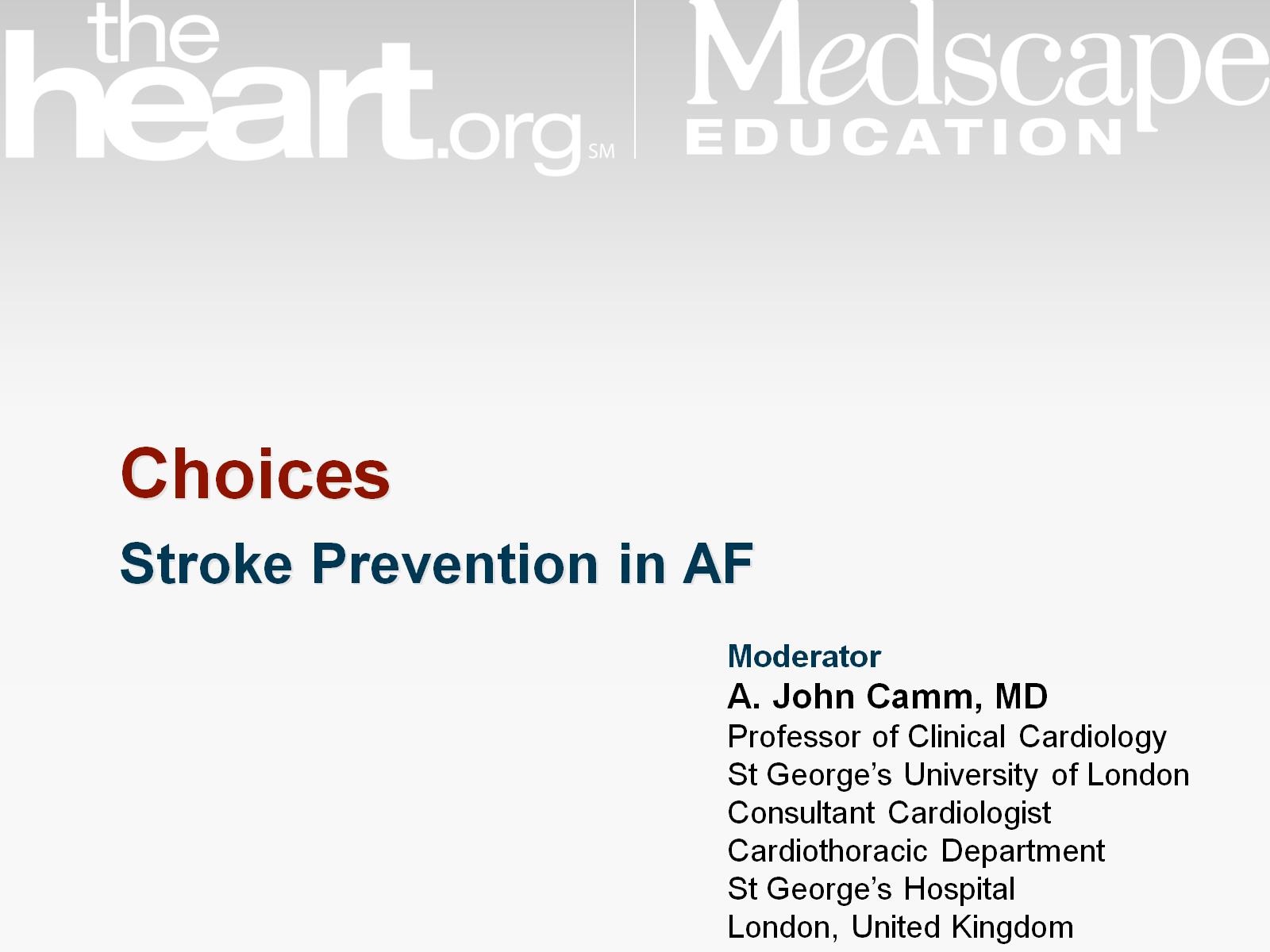 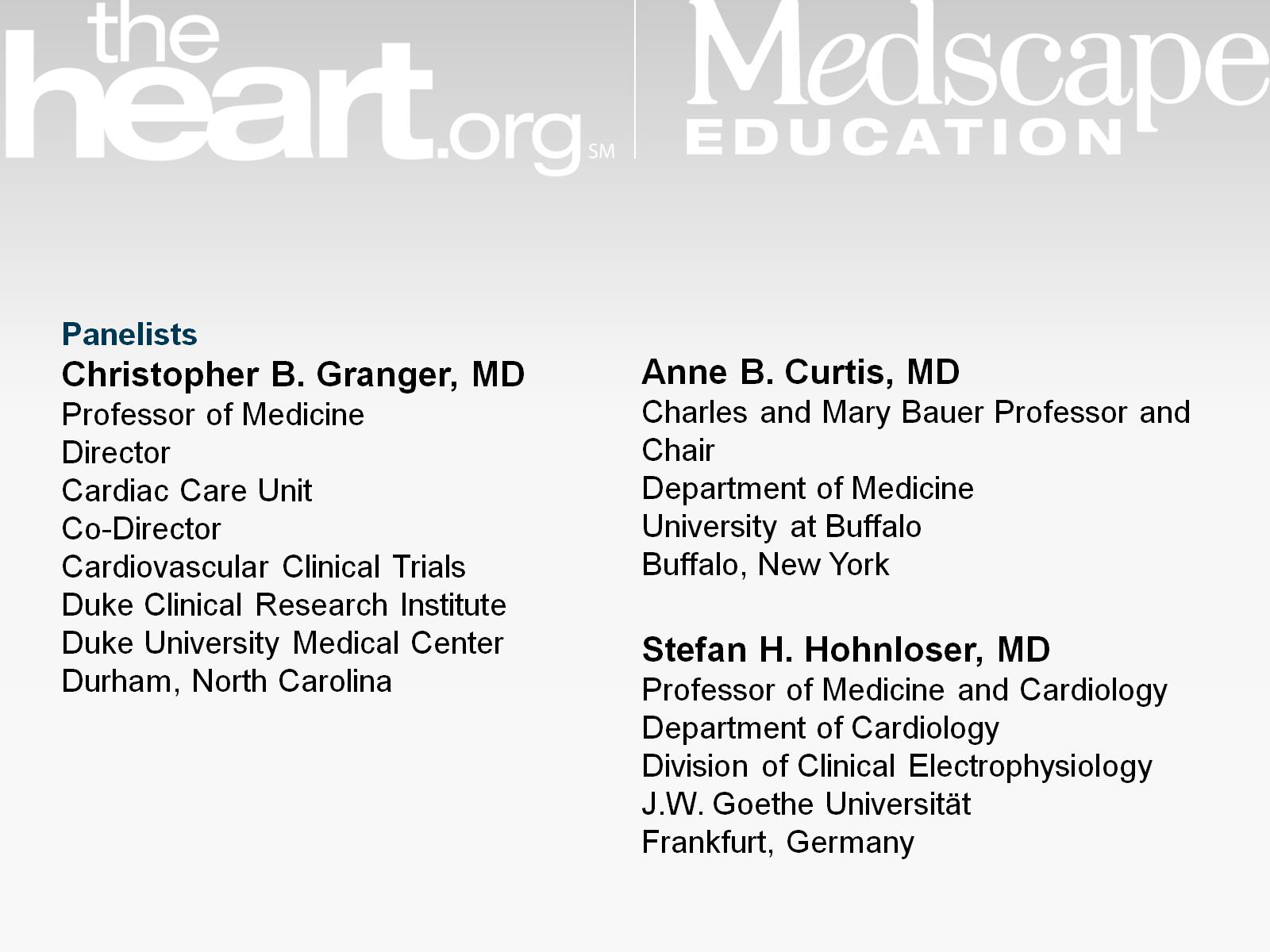 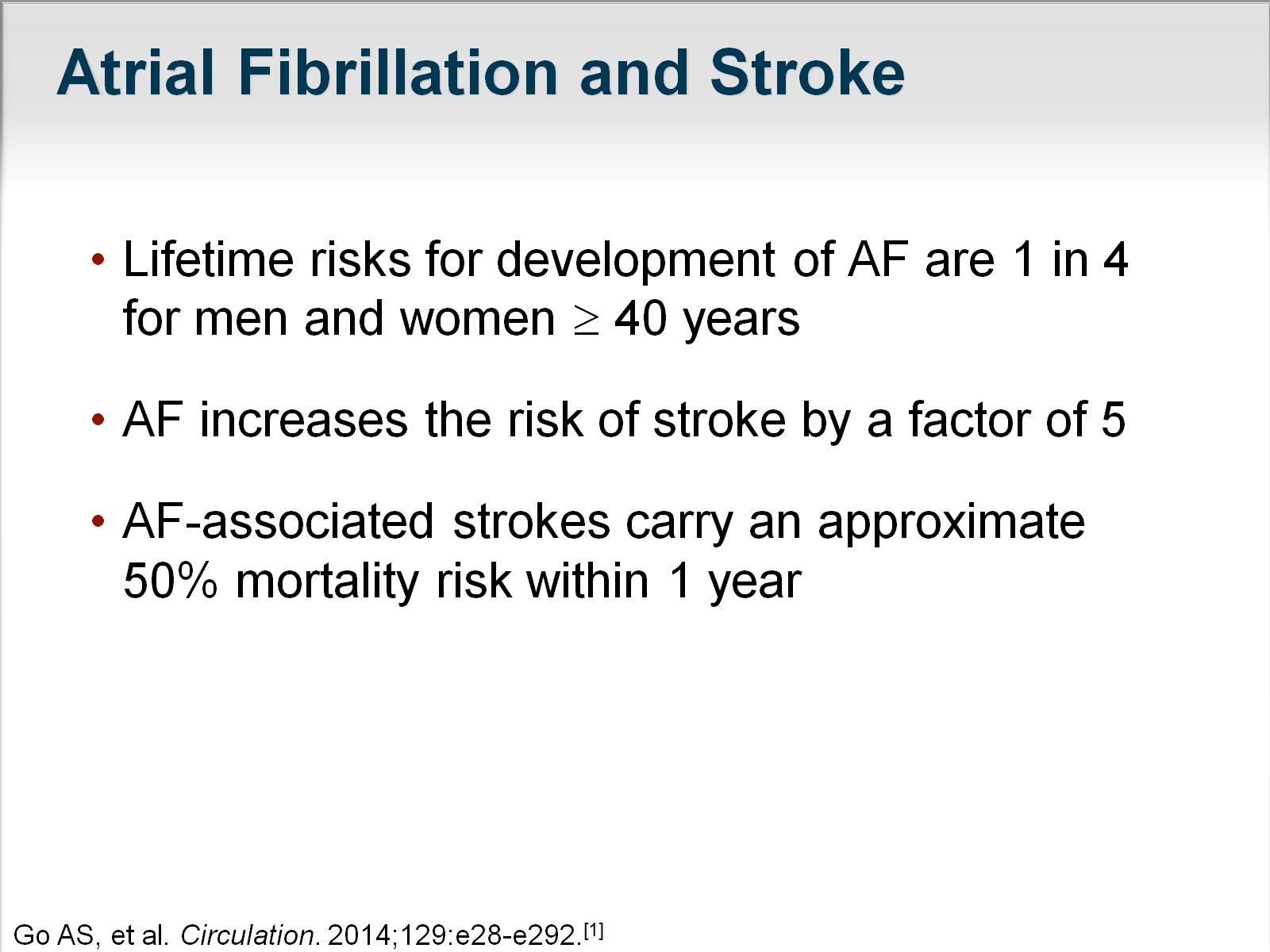 Atrial Fibrillation and Stroke
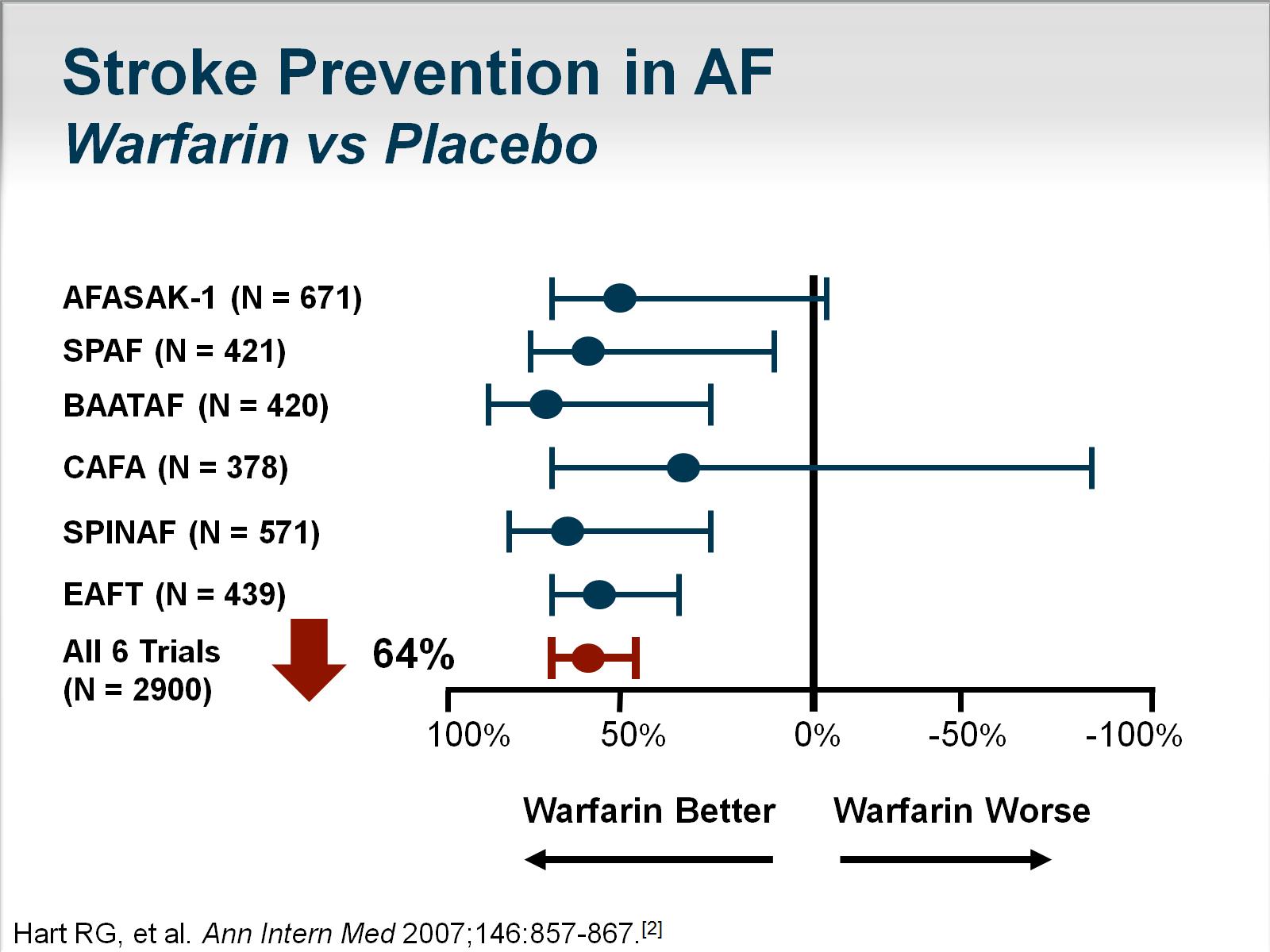 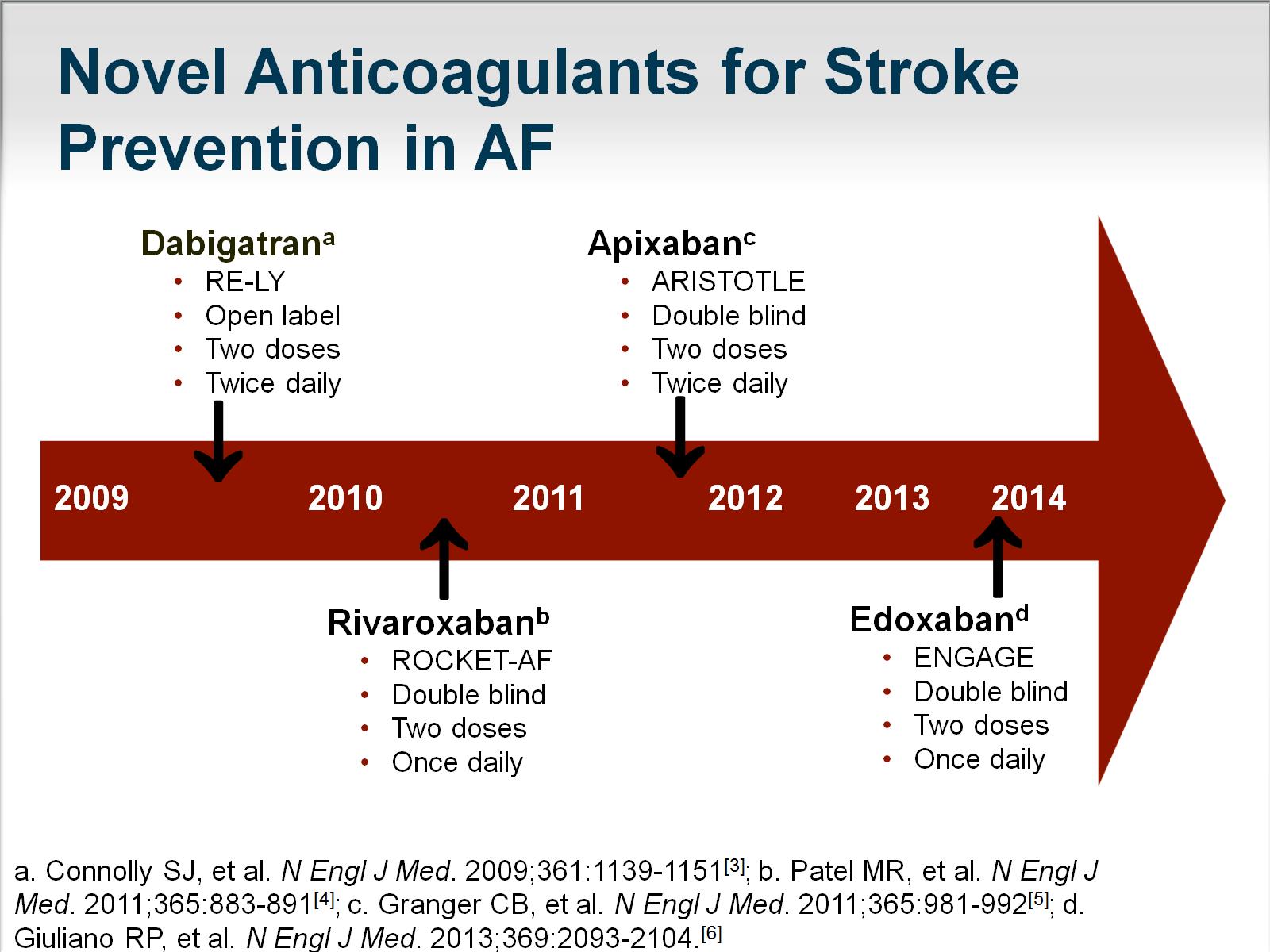 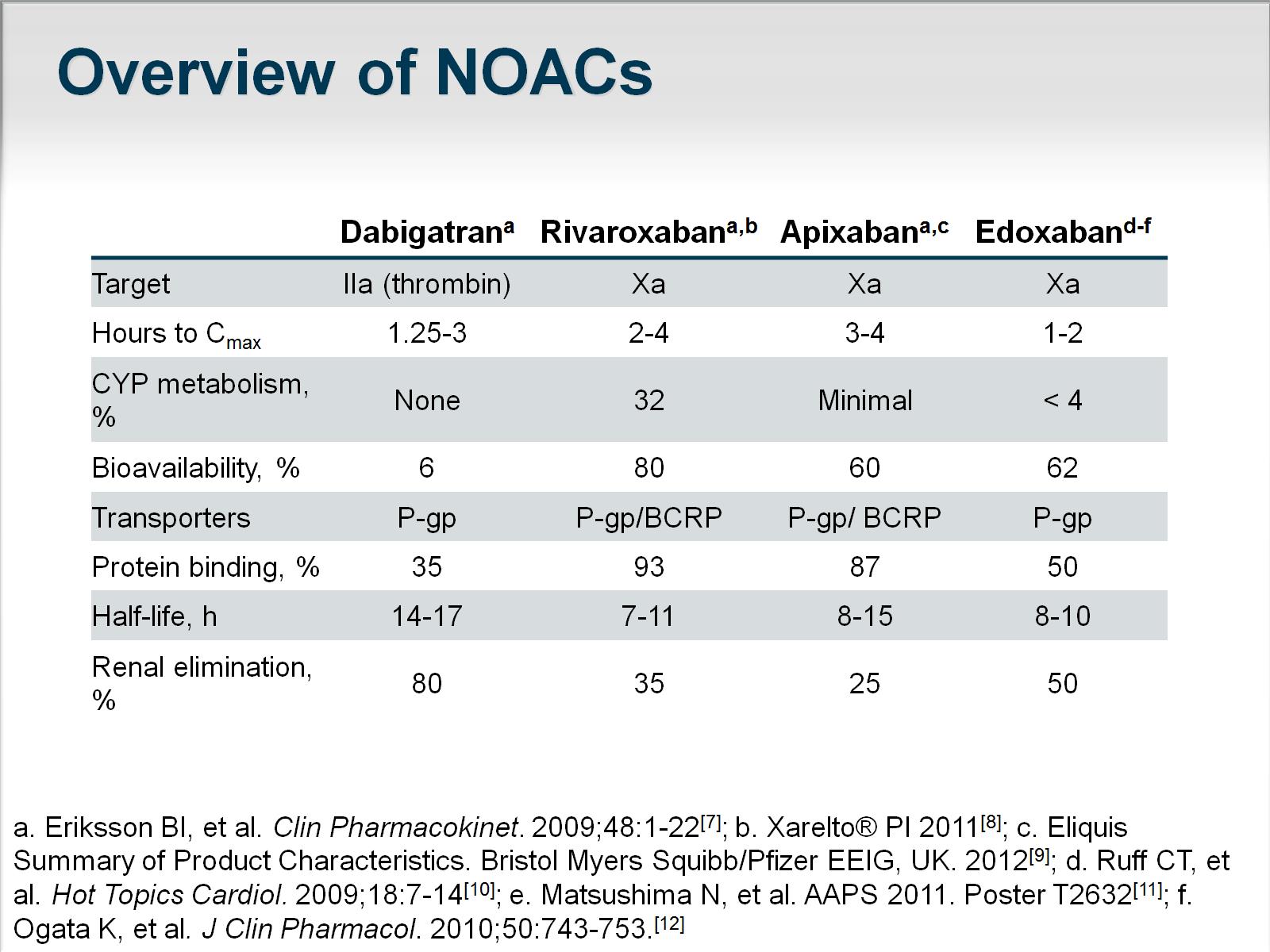 Overview of NOACs
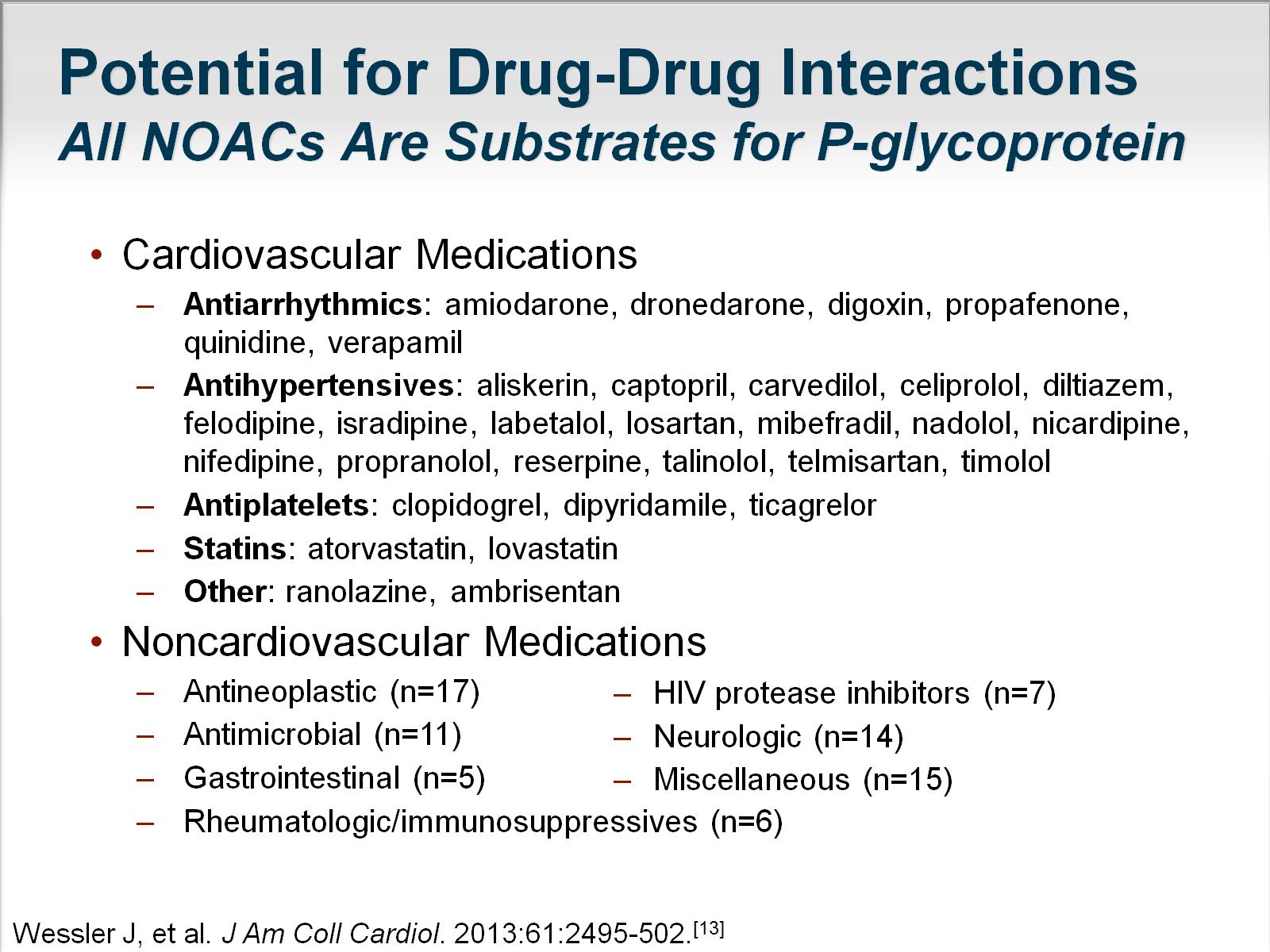 Potential for Drug-Drug InteractionsAll NOACs Are Substrates for P-glycoprotein
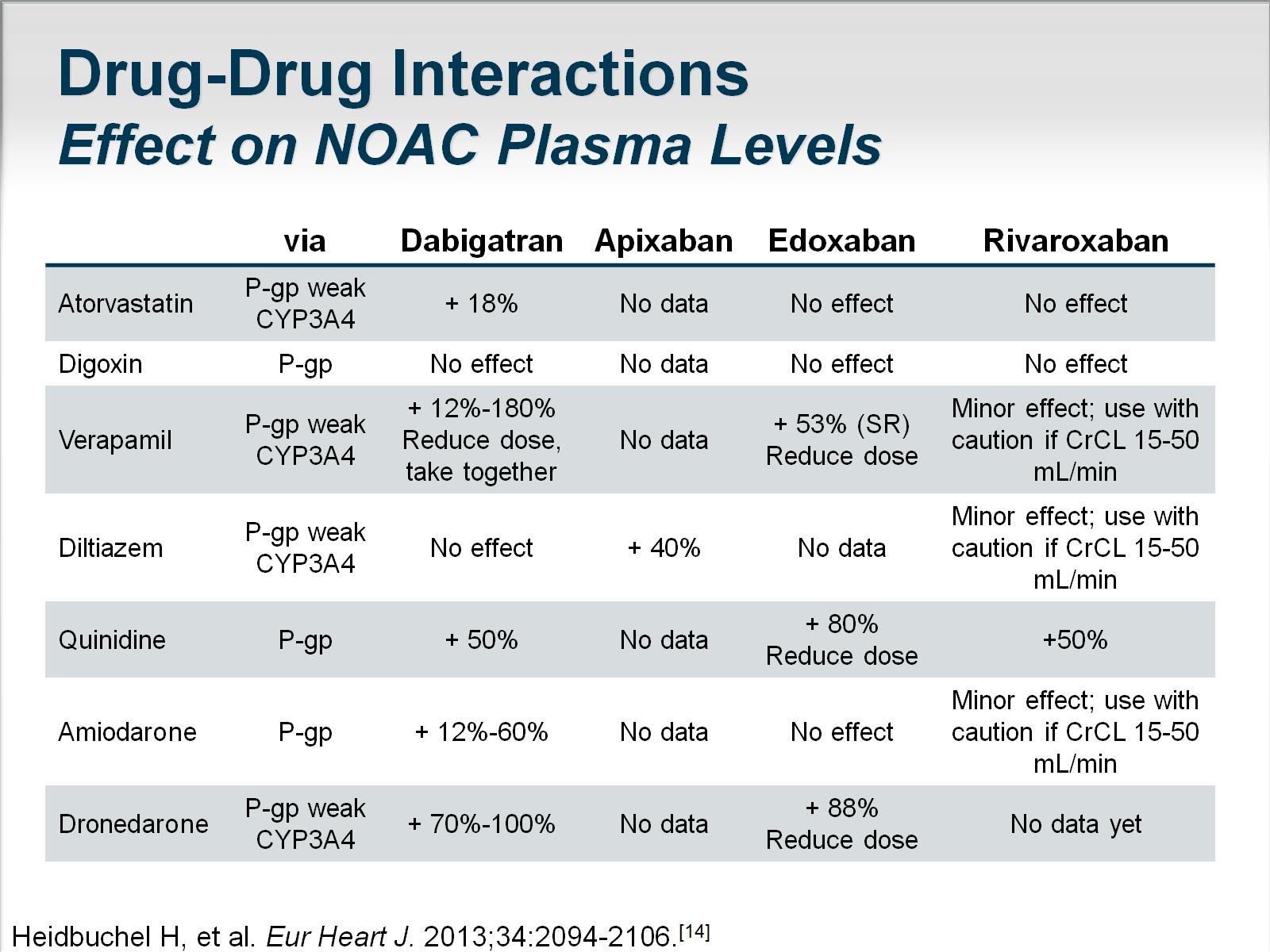 Drug-Drug InteractionsEffect on NOAC Plasma Levels
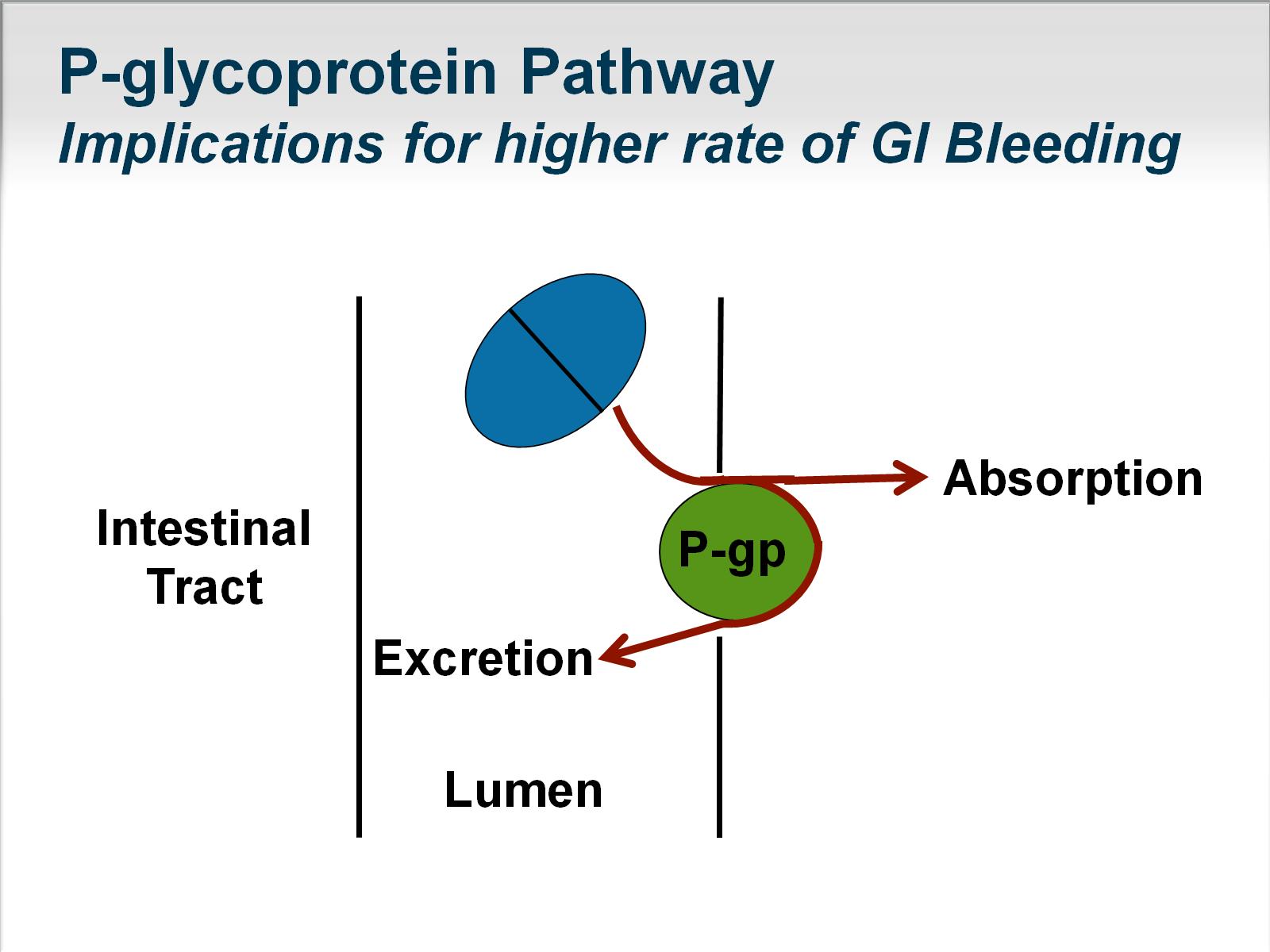 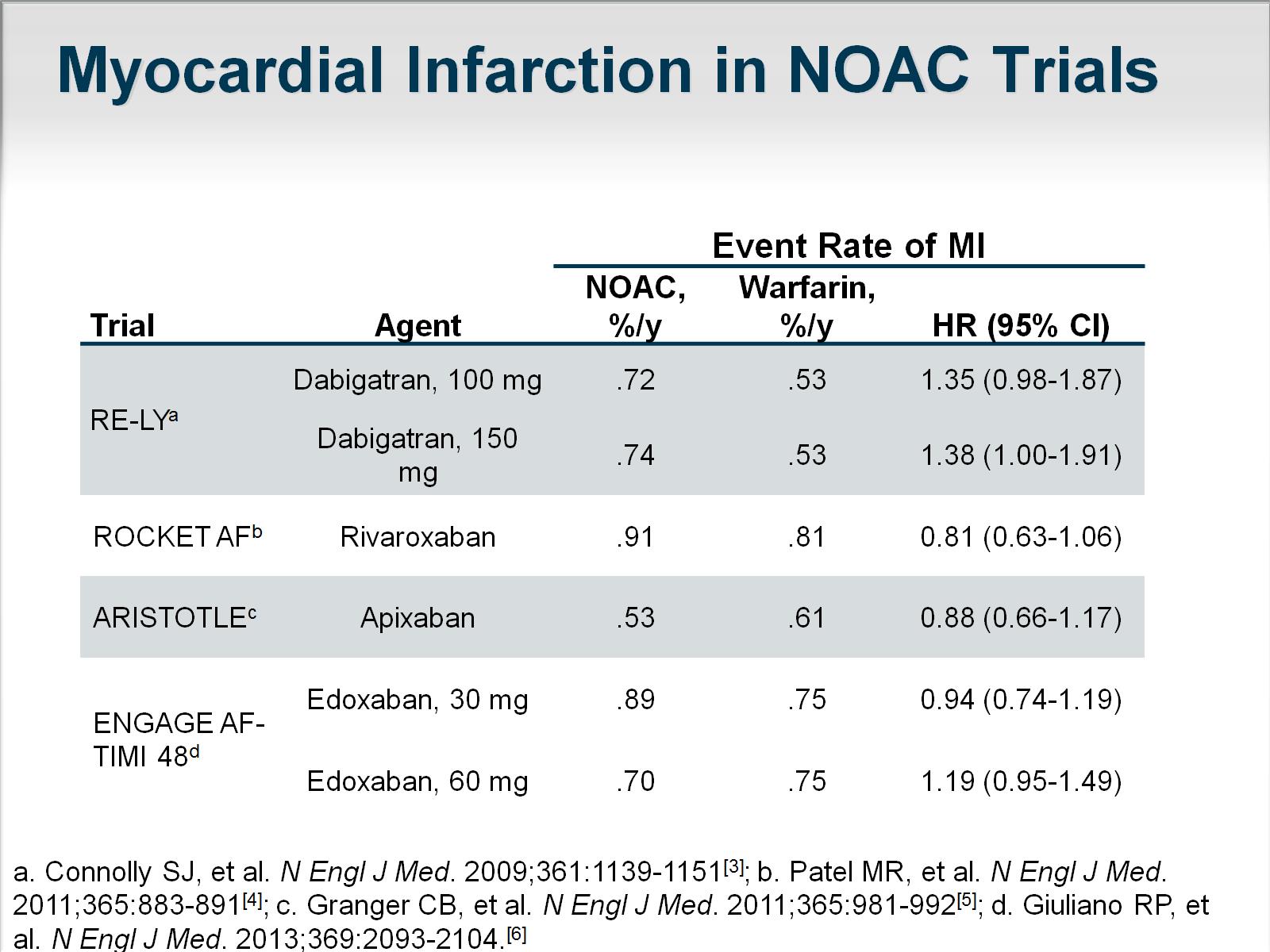 Myocardial Infarction in NOAC Trials
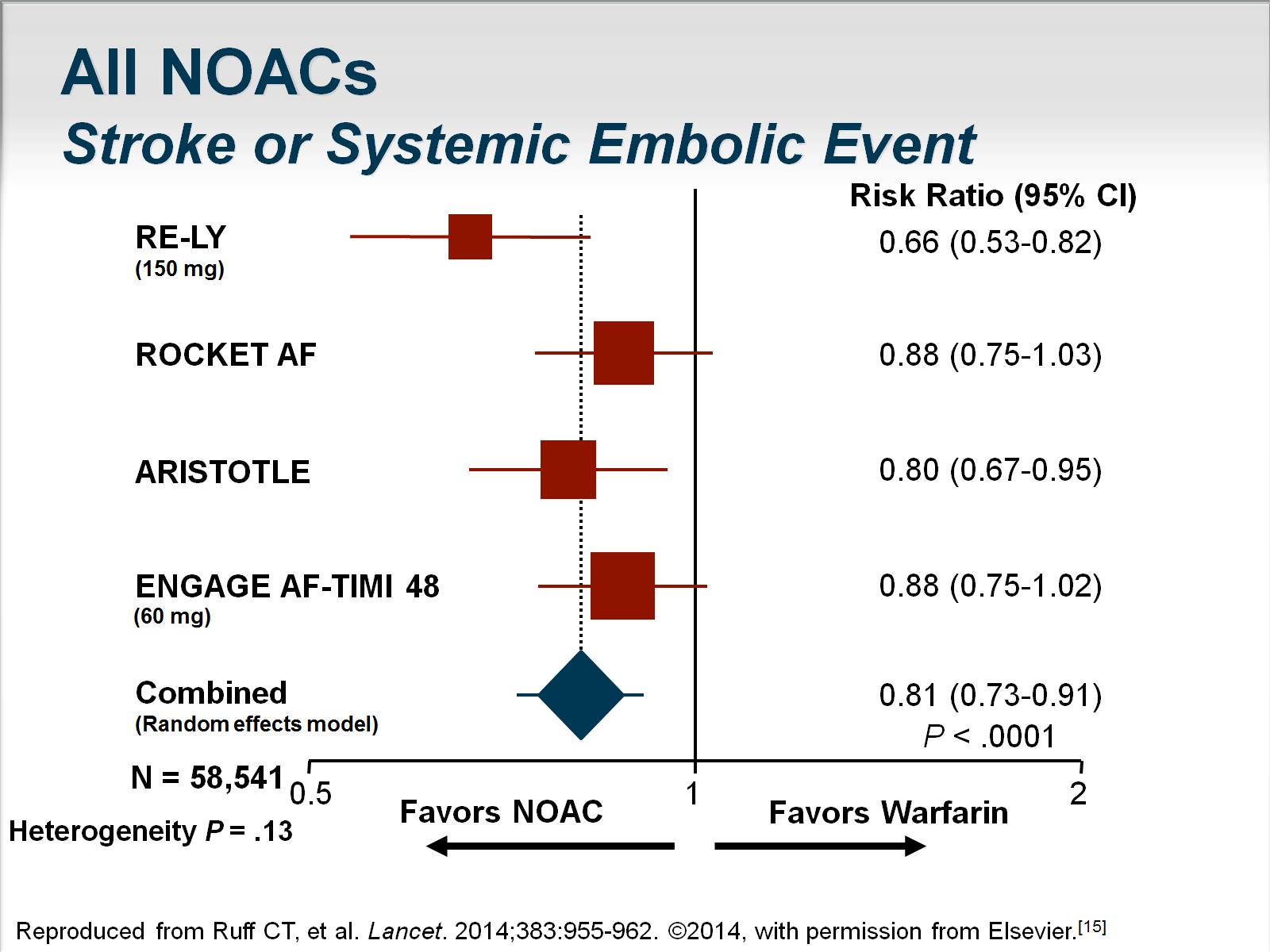 All NOACsStroke or Systemic Embolic Event
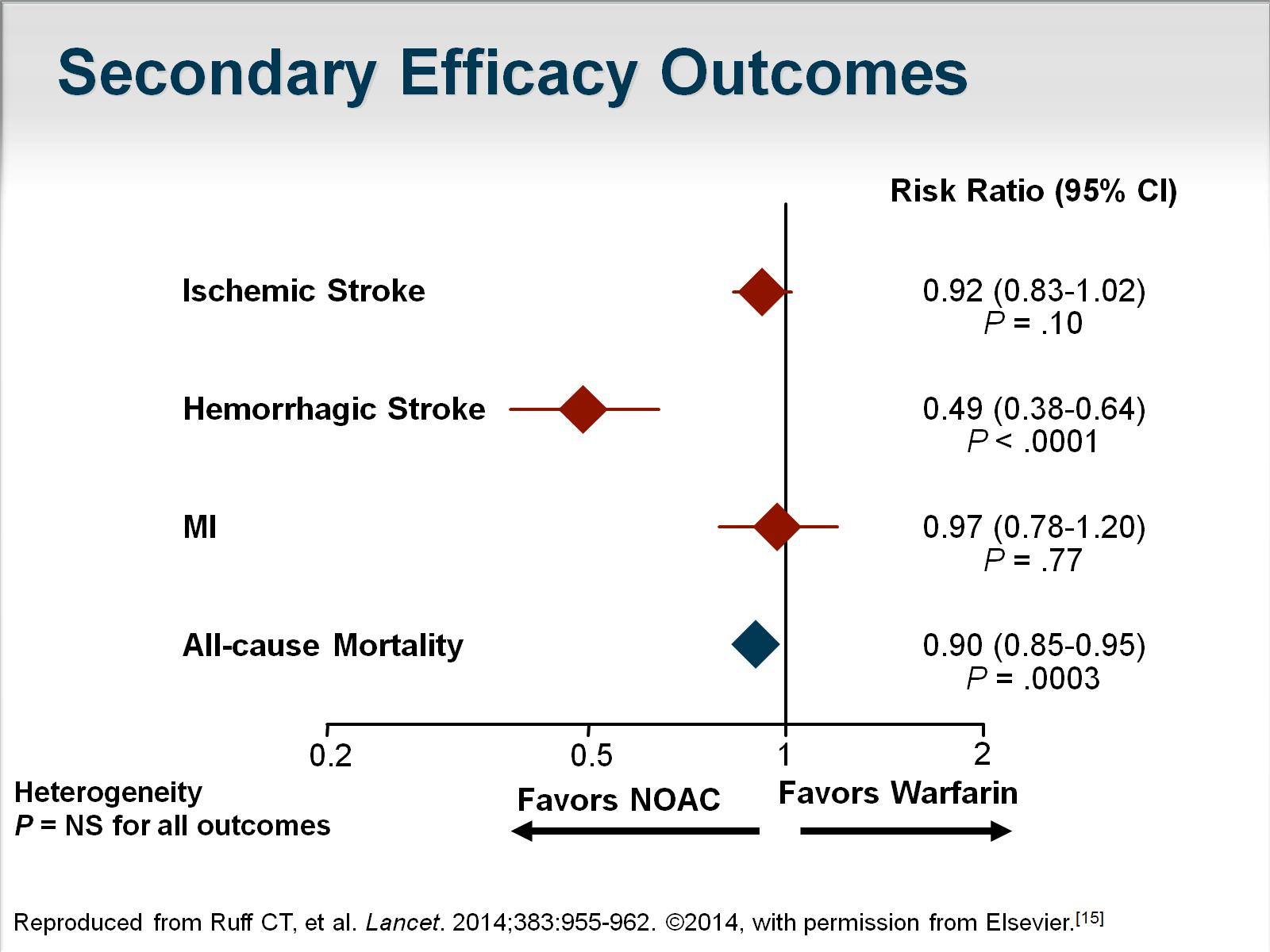 Secondary Efficacy Outcomes
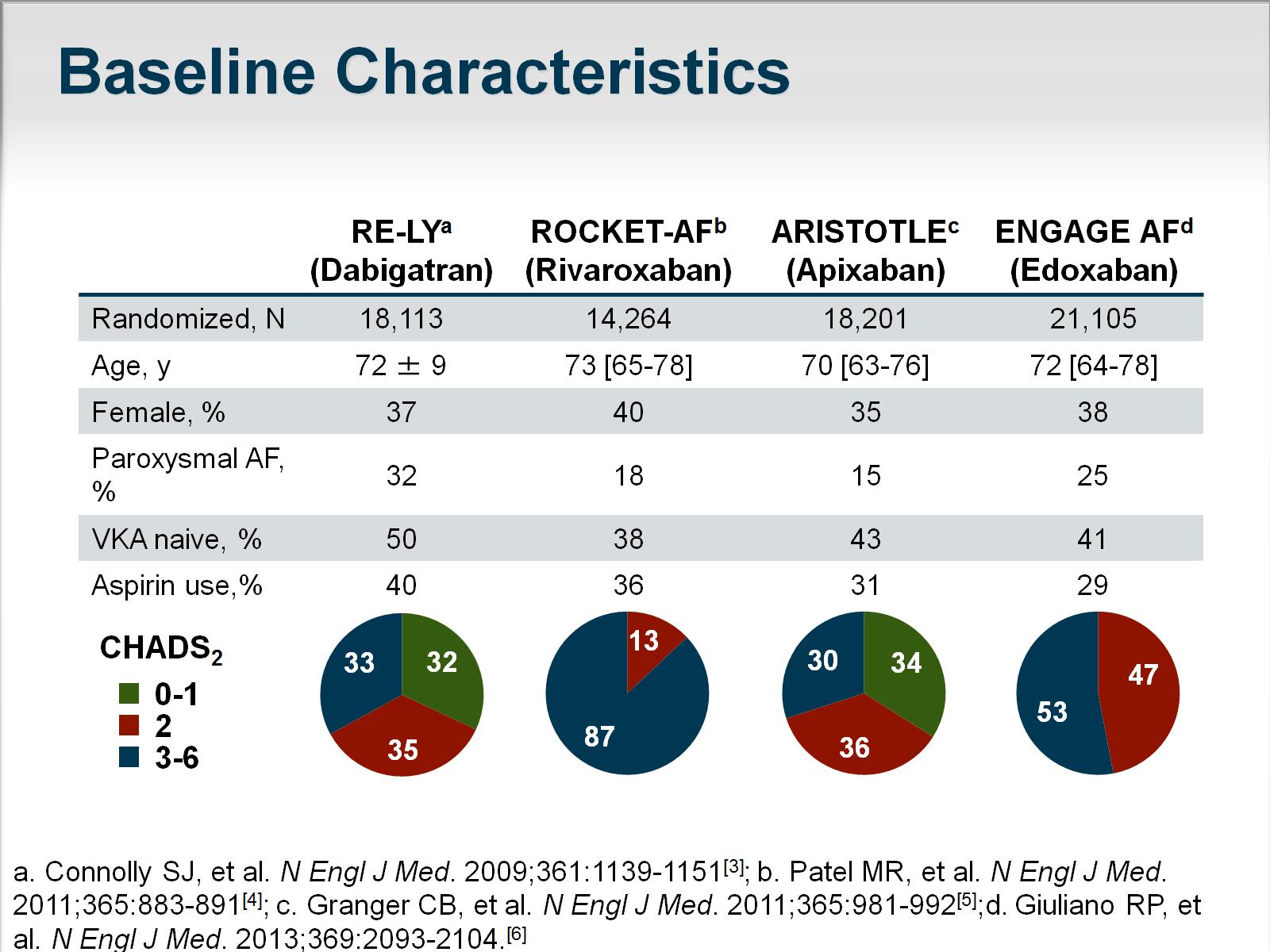 Baseline Characteristics
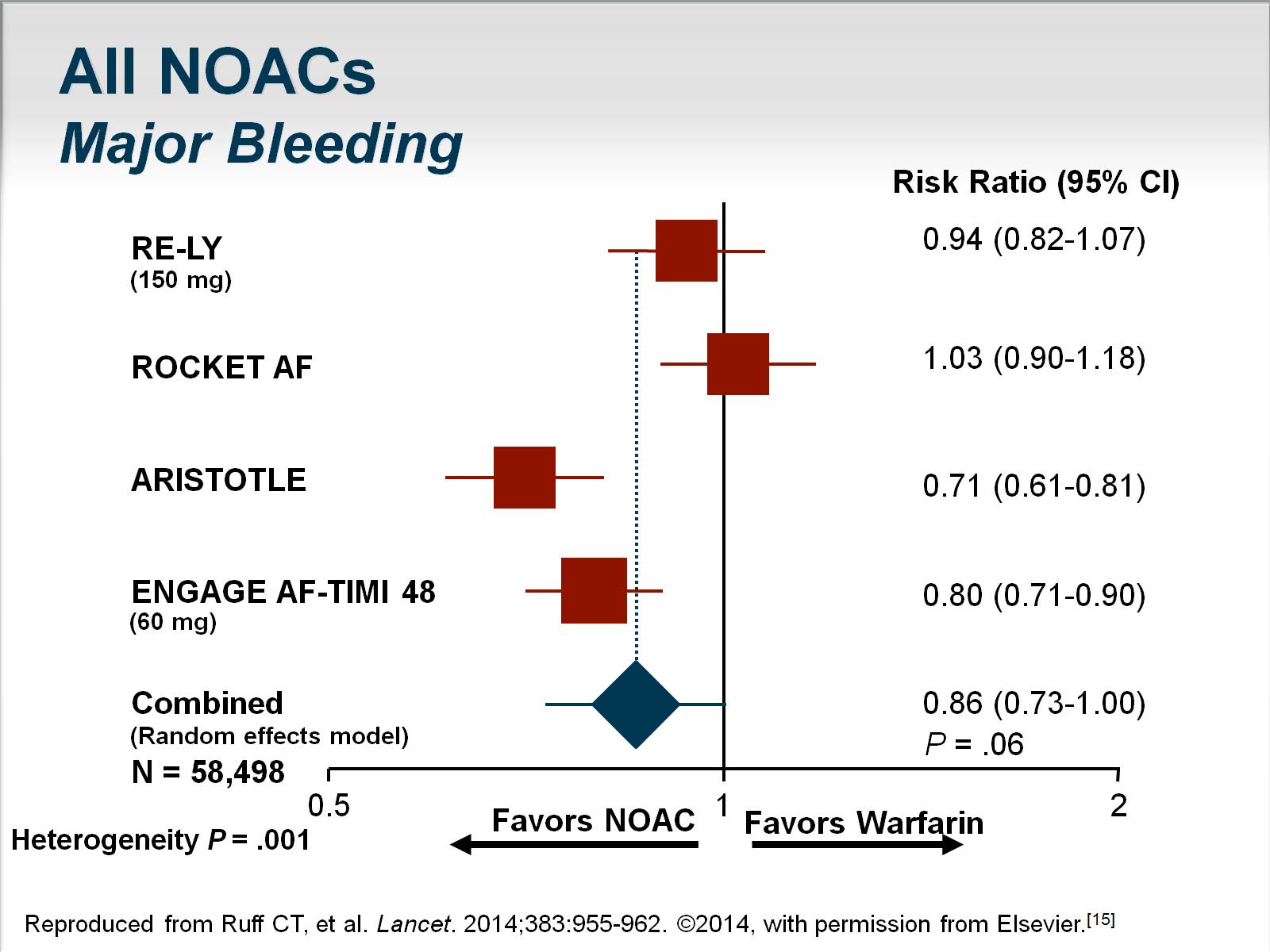 All NOACsMajor Bleeding
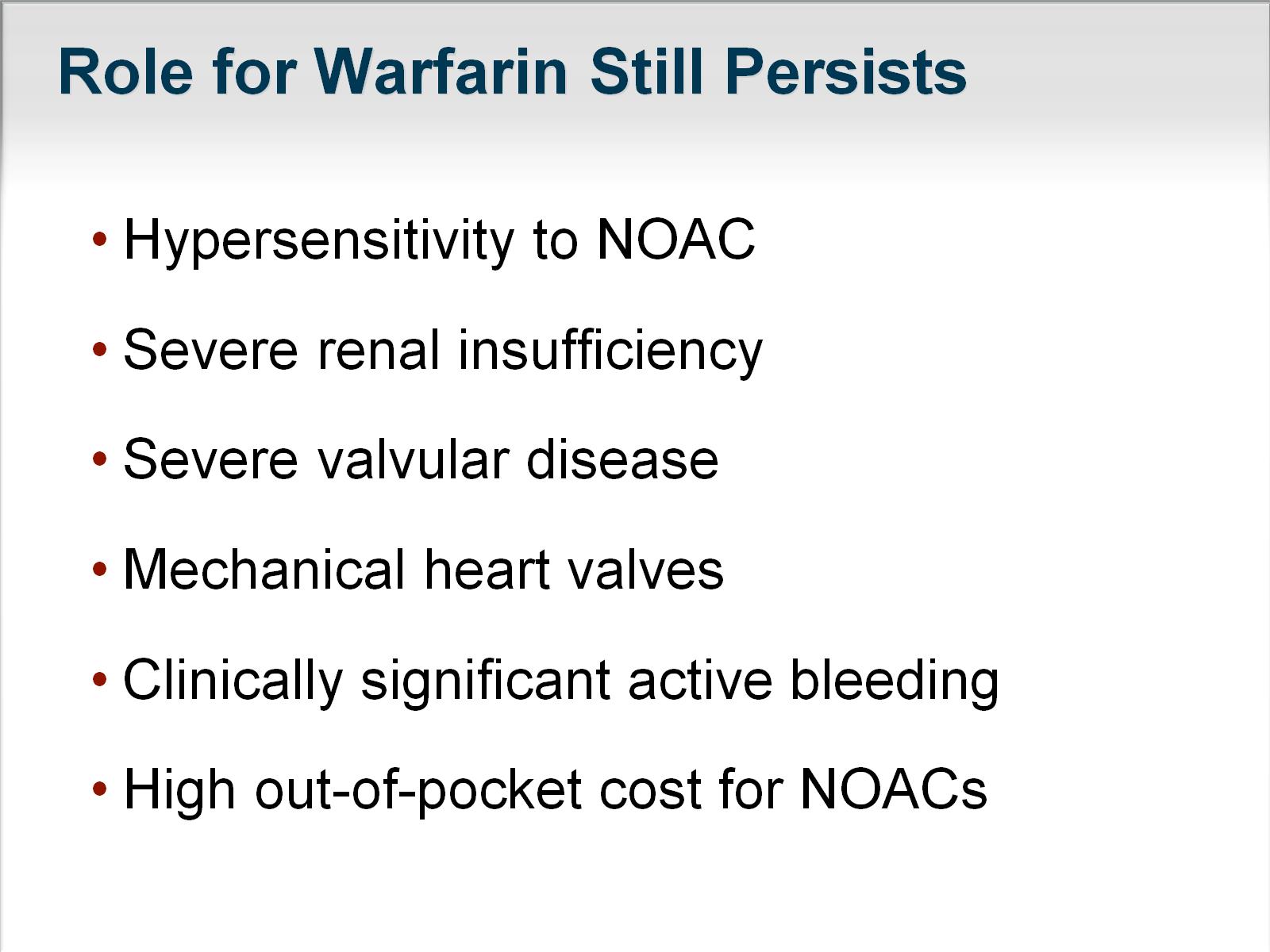 Role for Warfarin Still Persists
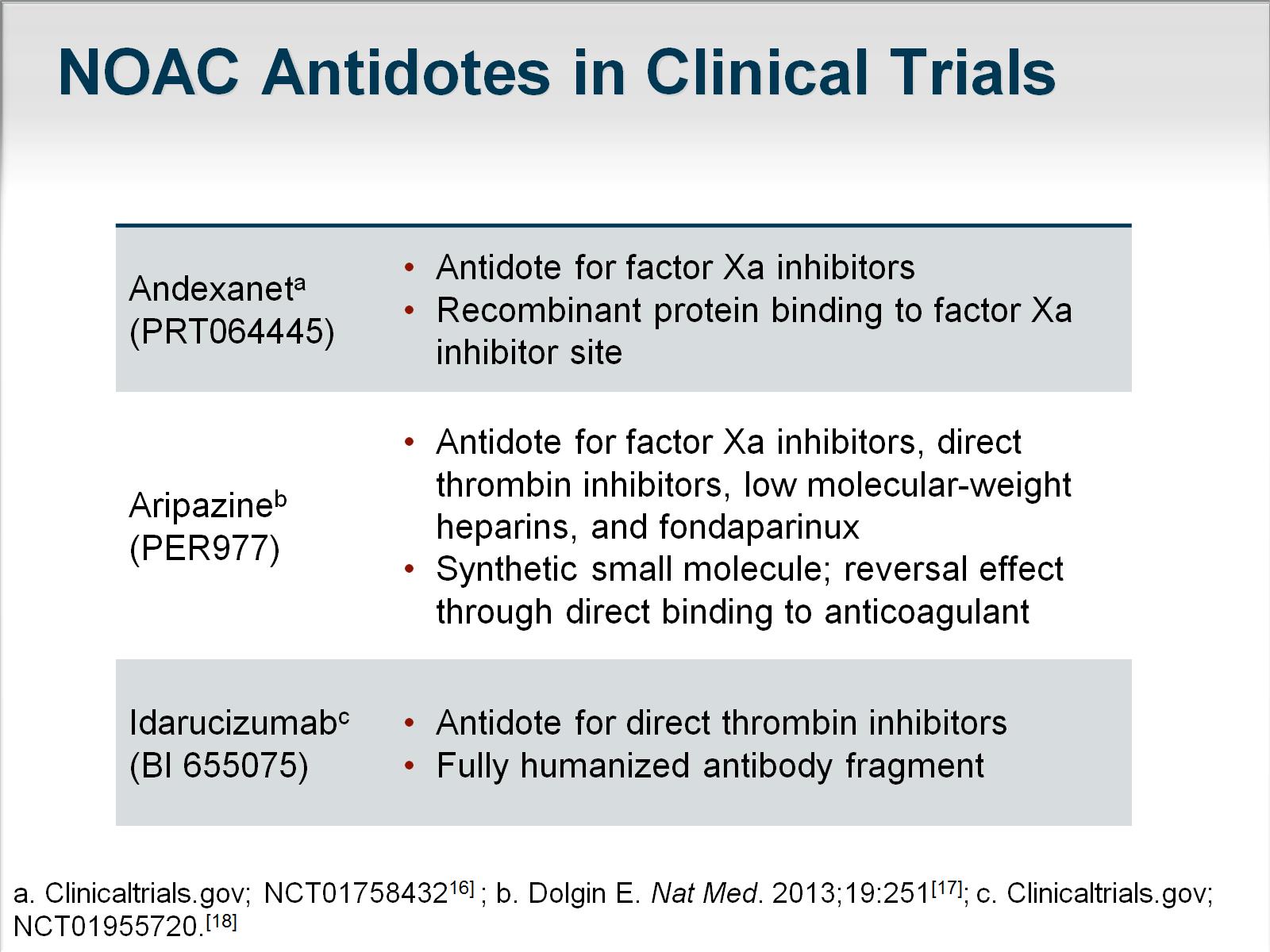 NOAC Antidotes in Clinical Trials
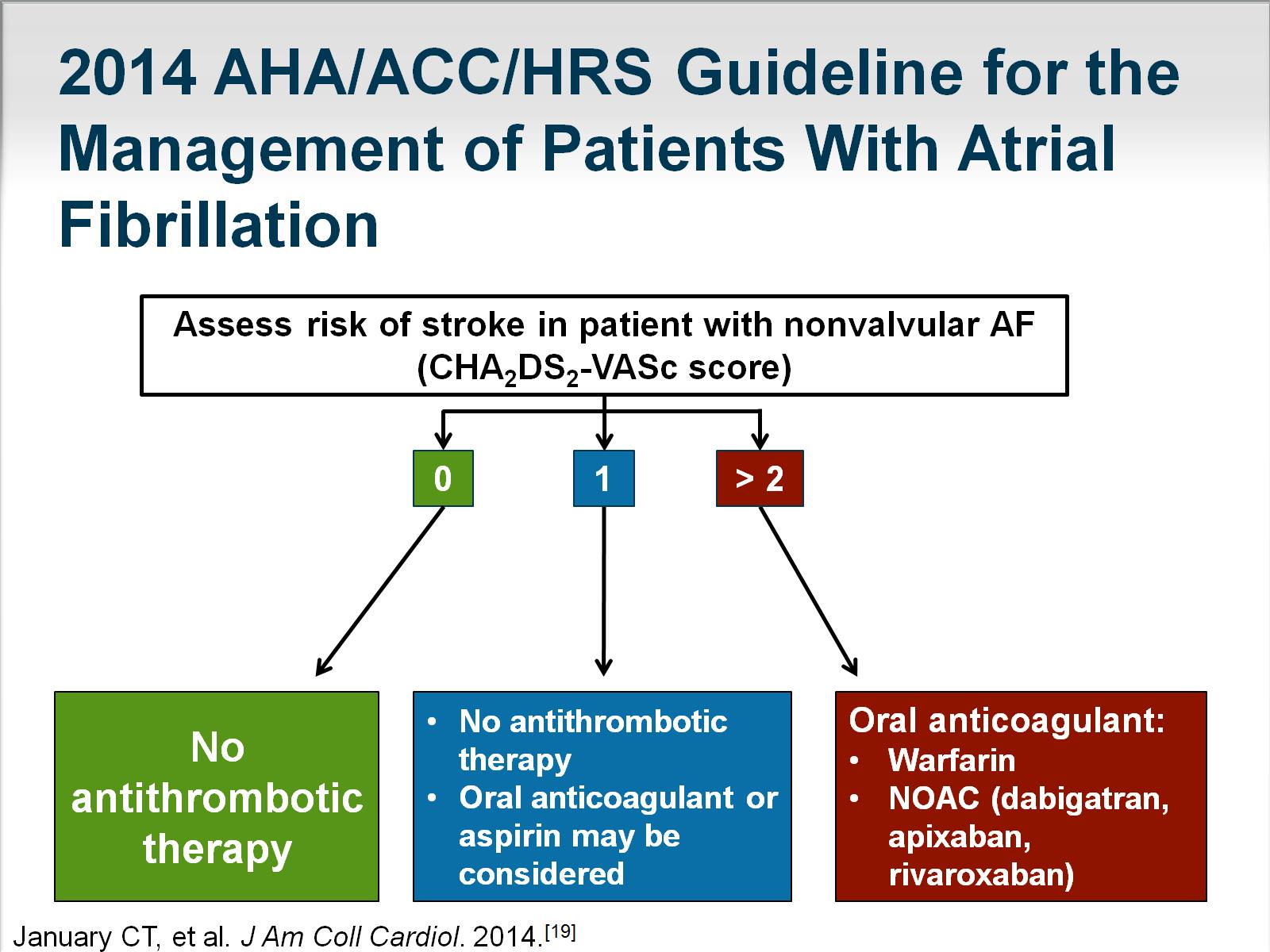 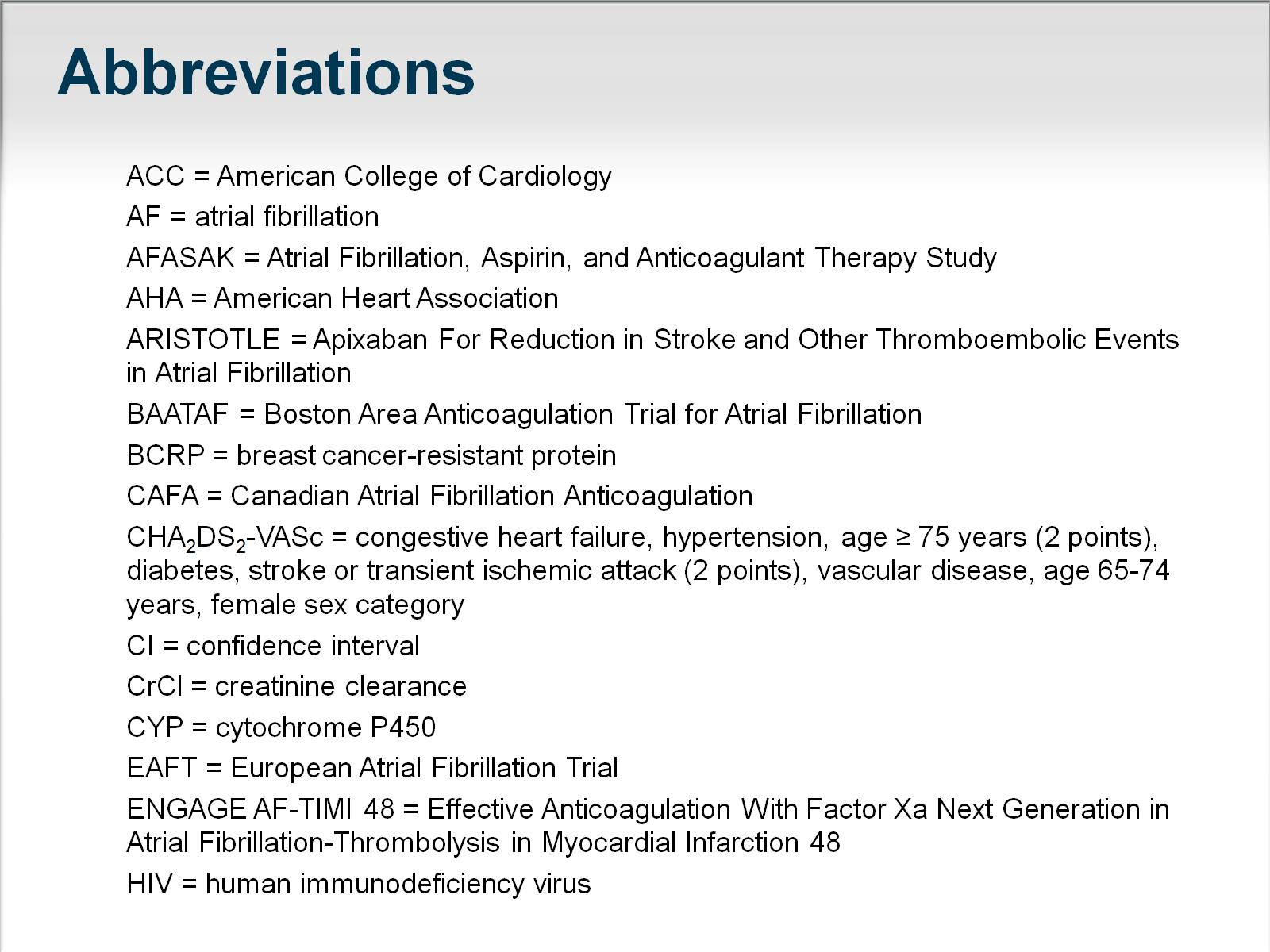 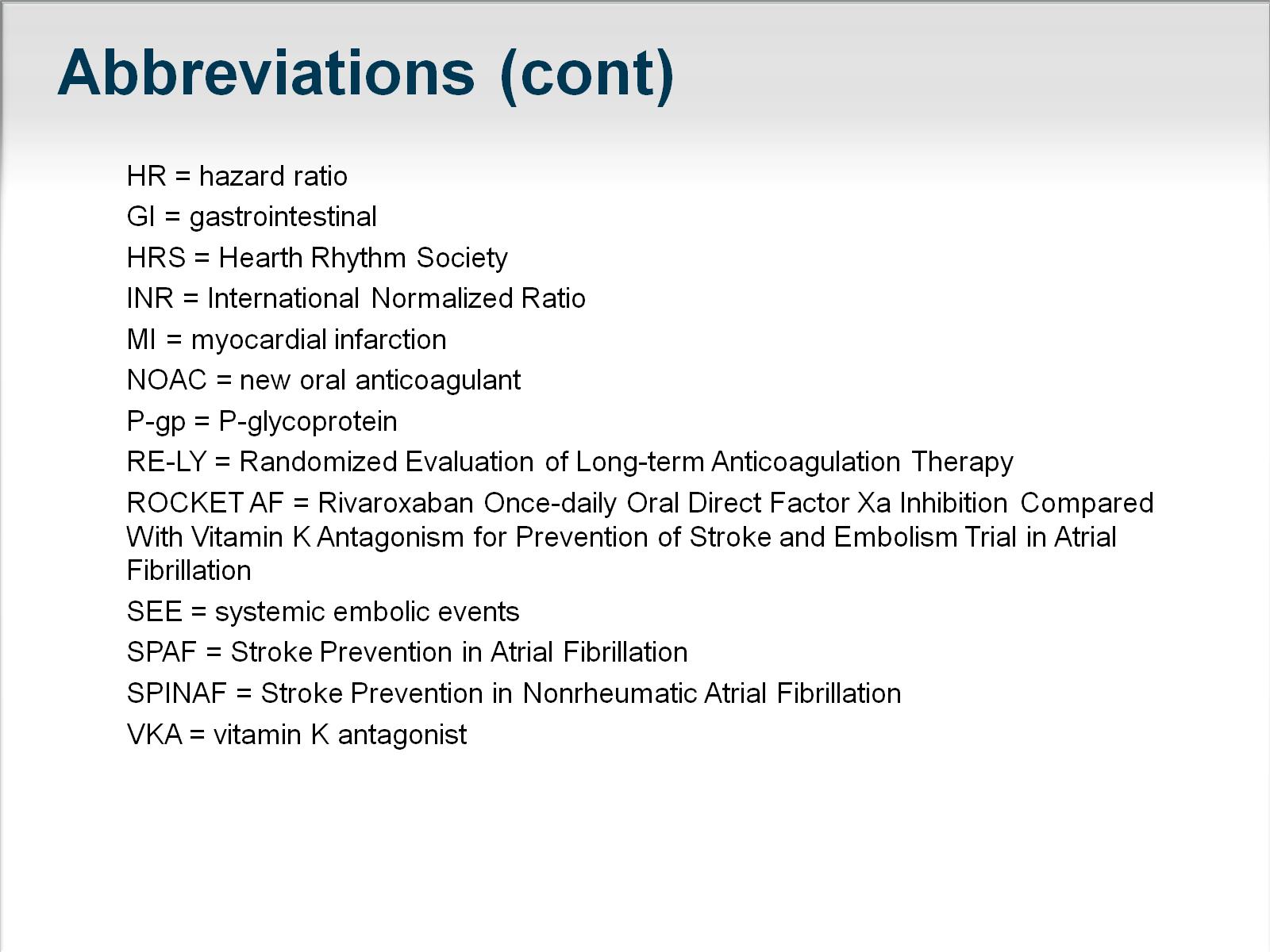 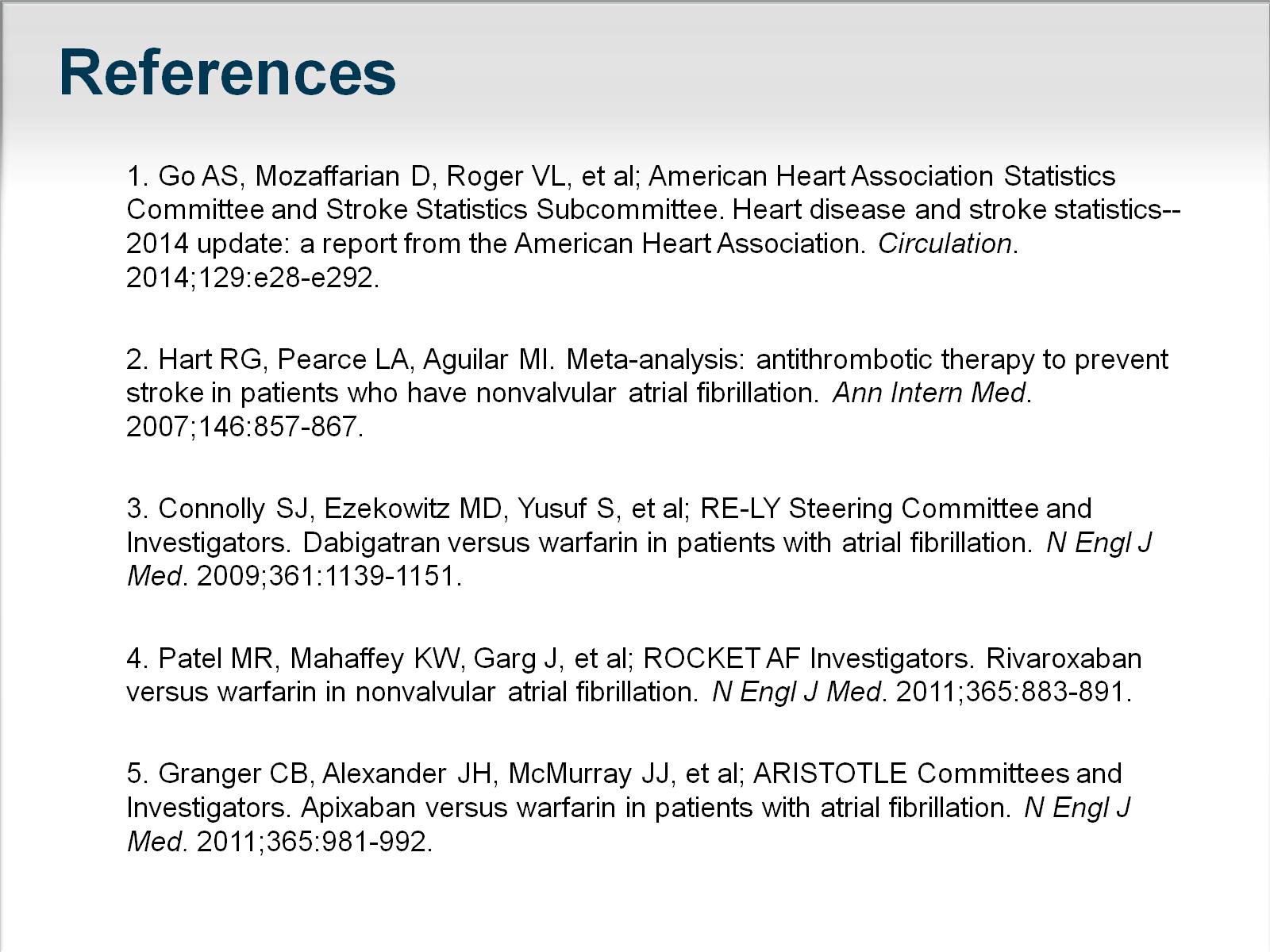 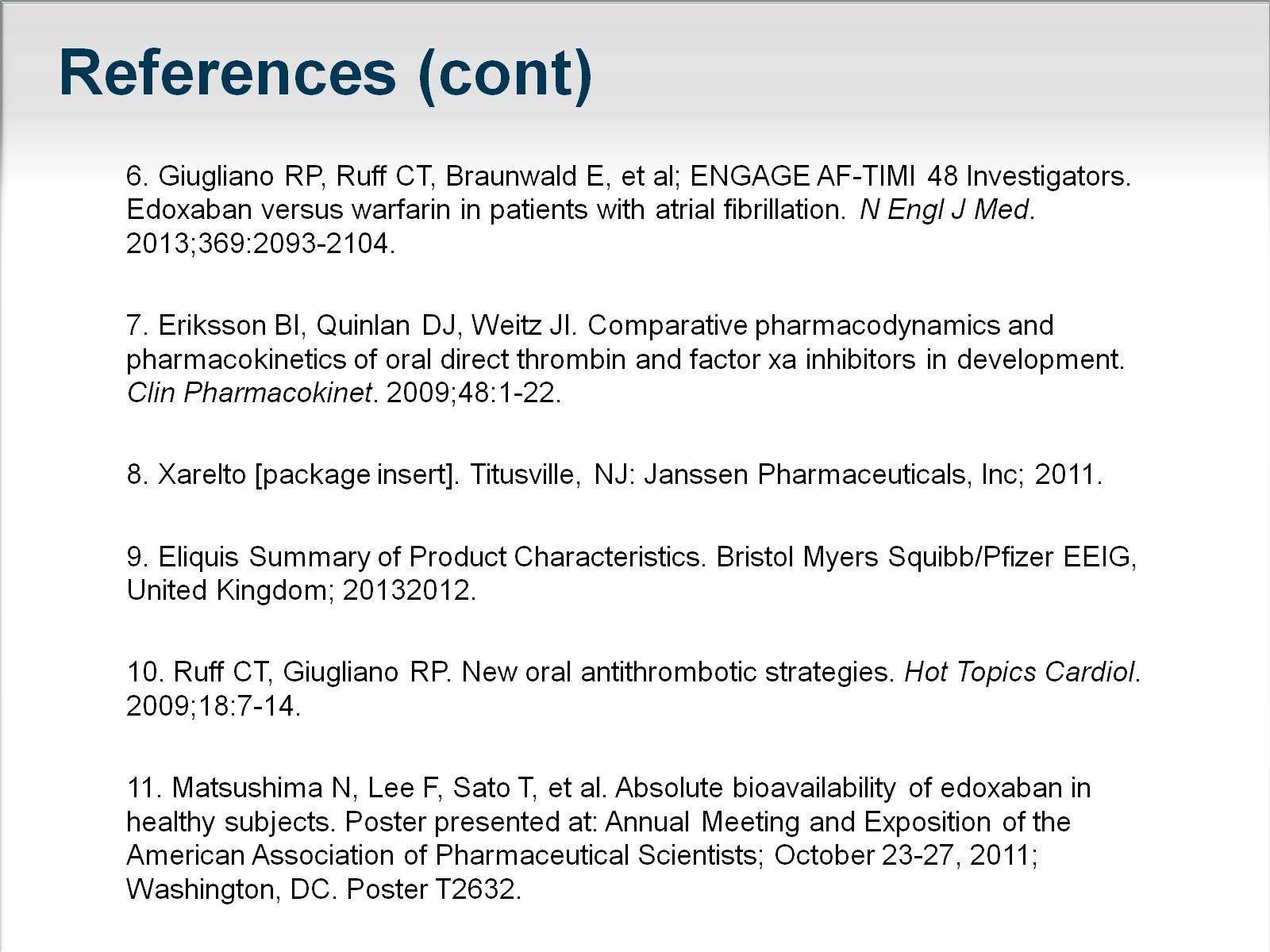 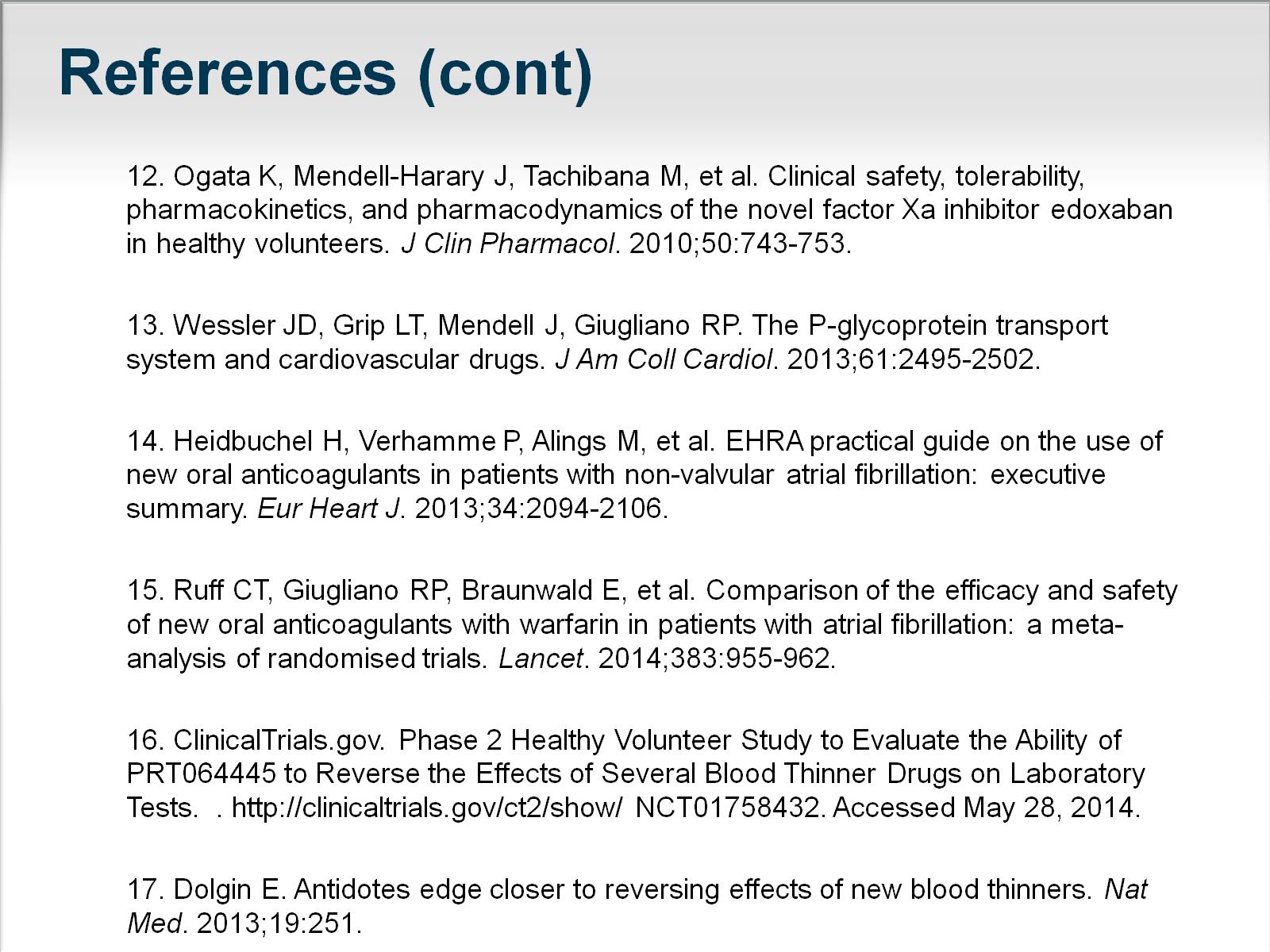 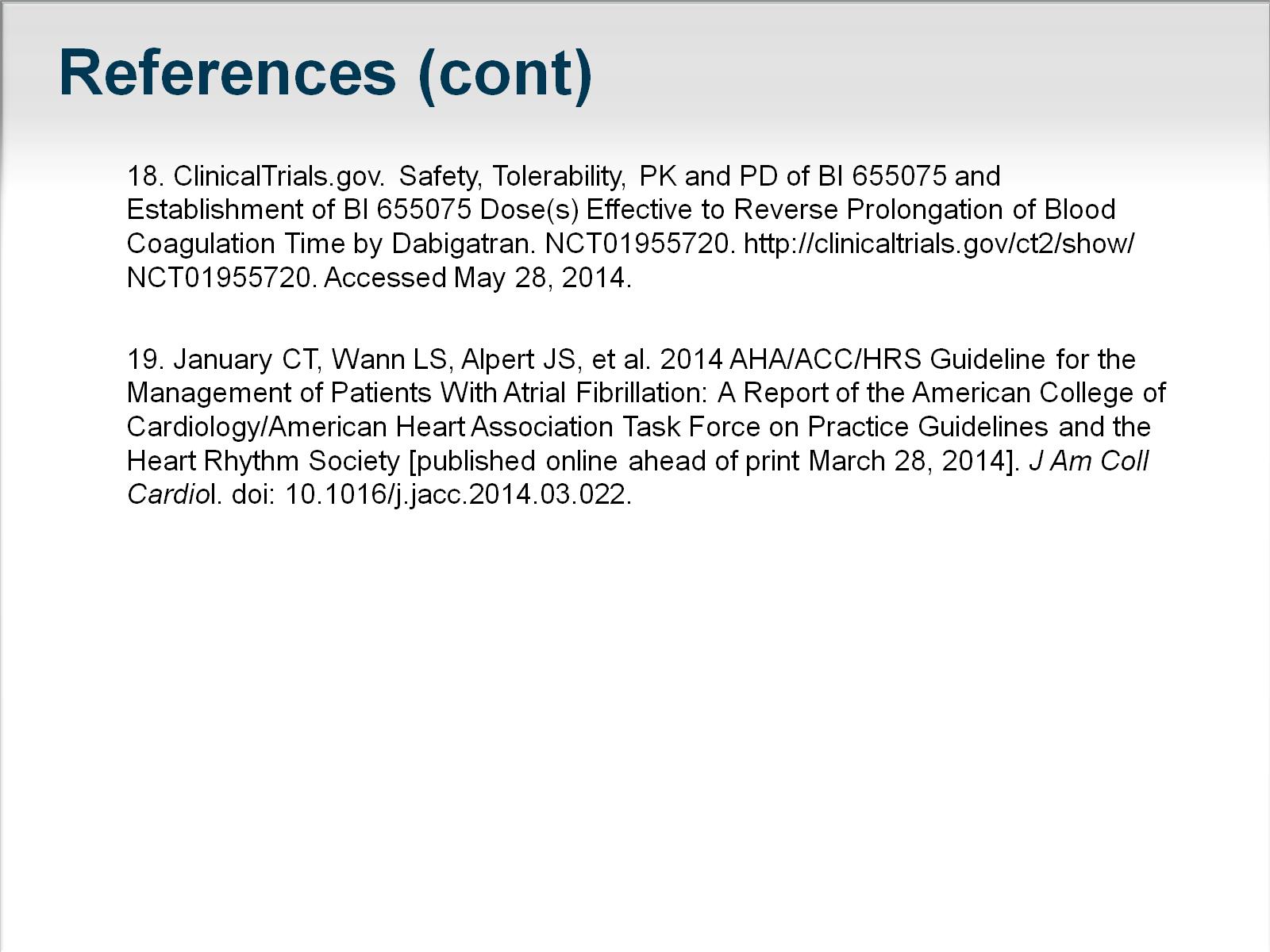